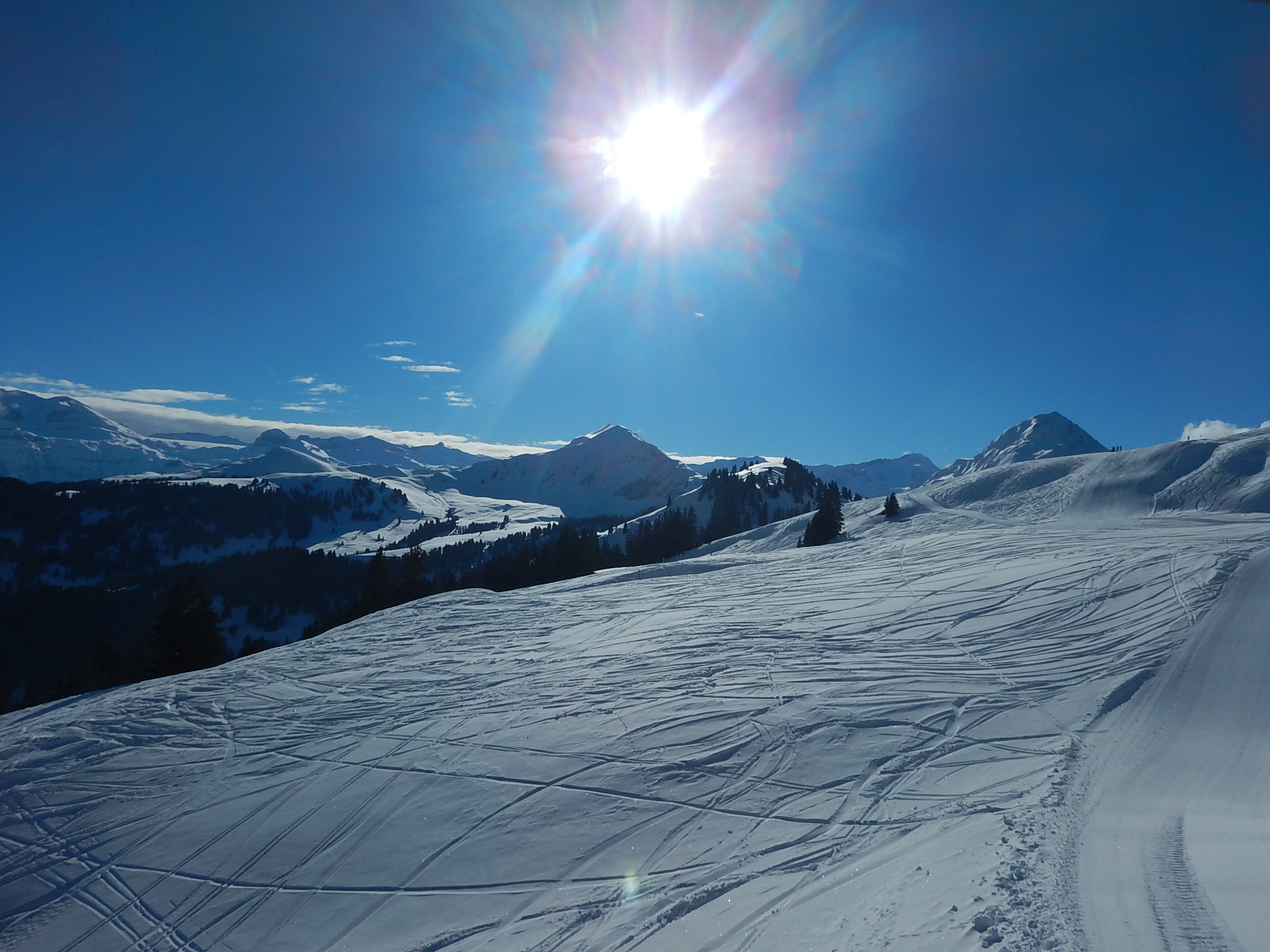 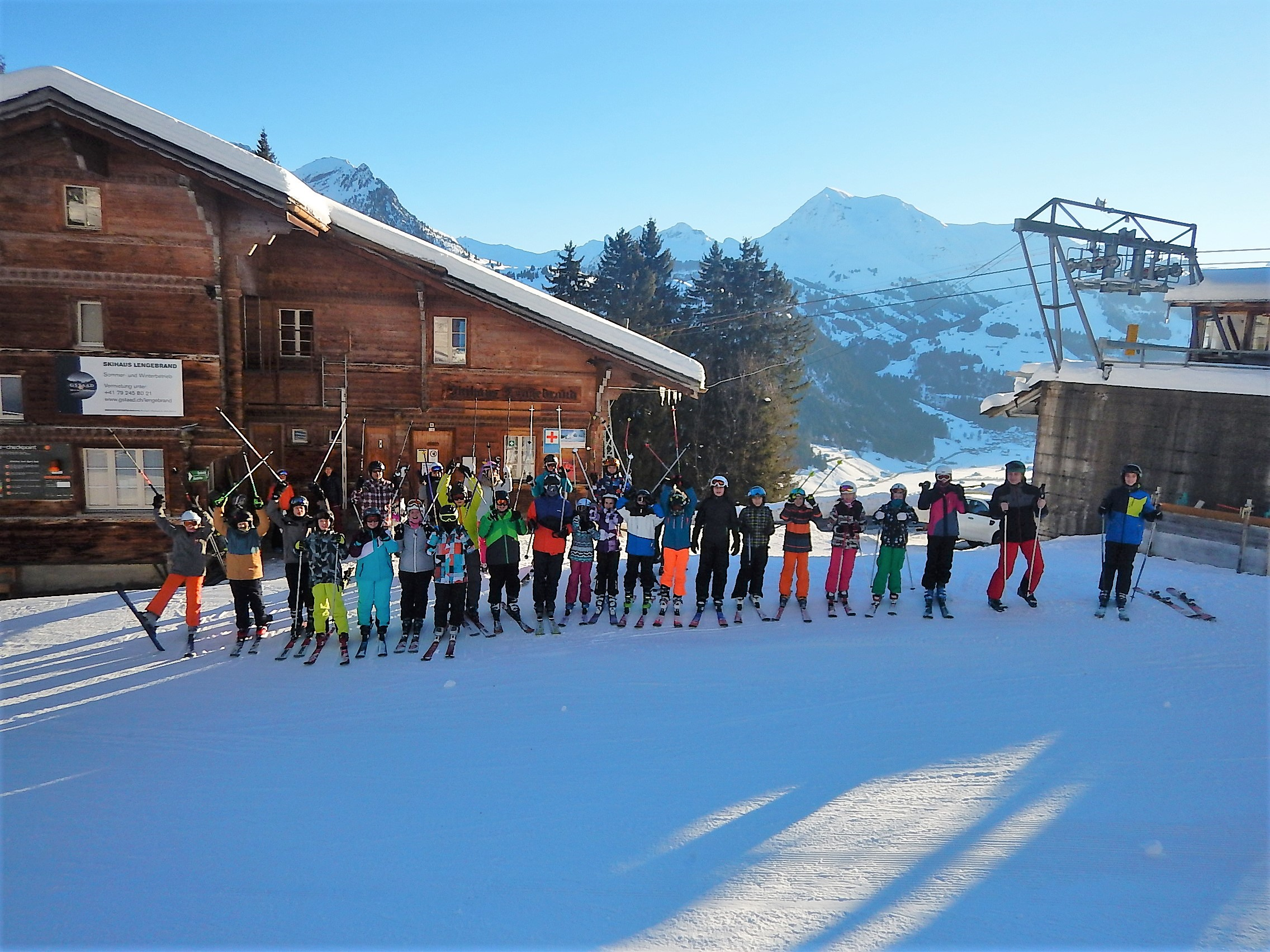 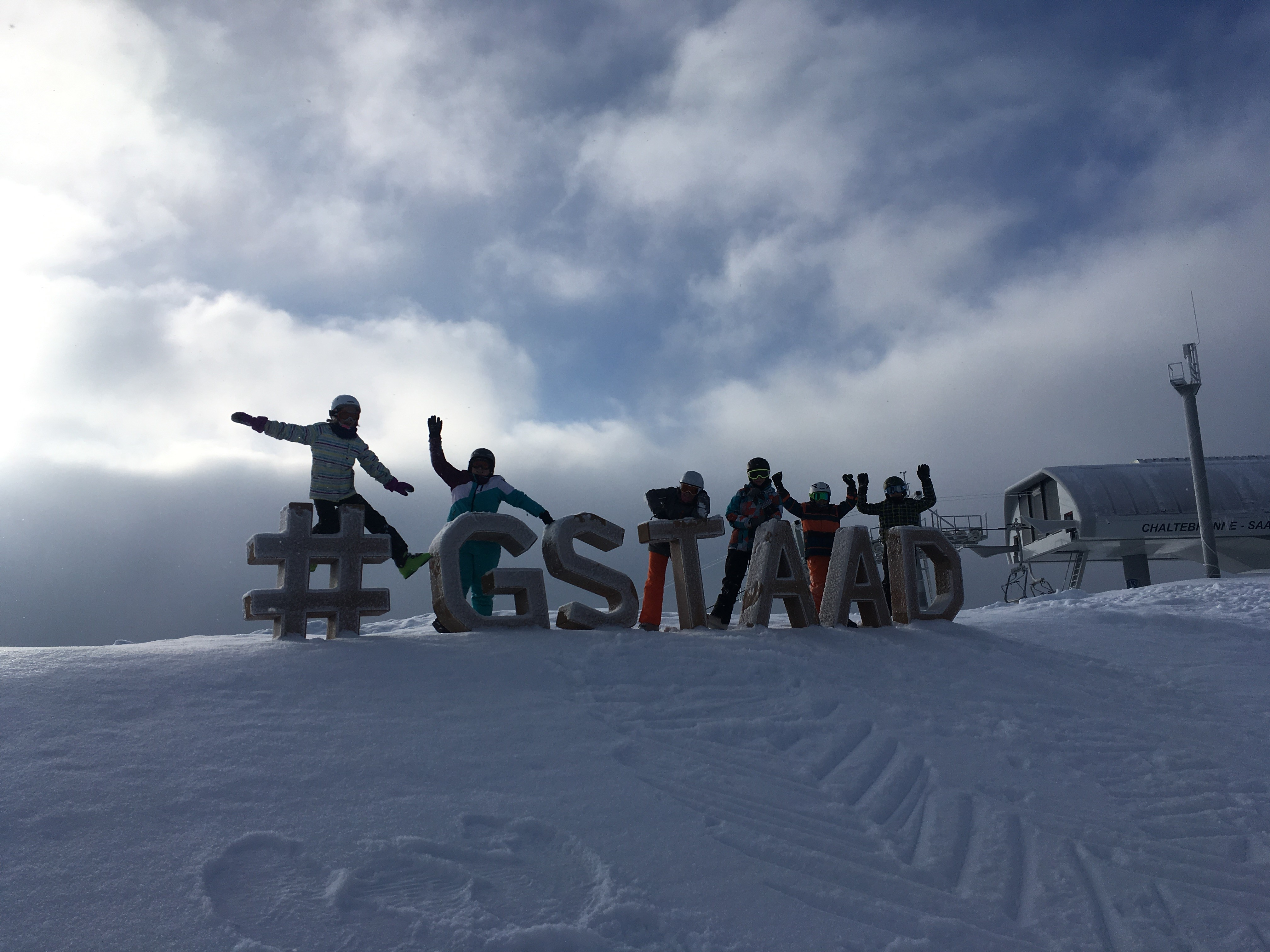 Skilager 2019
Beste Lager!!!!
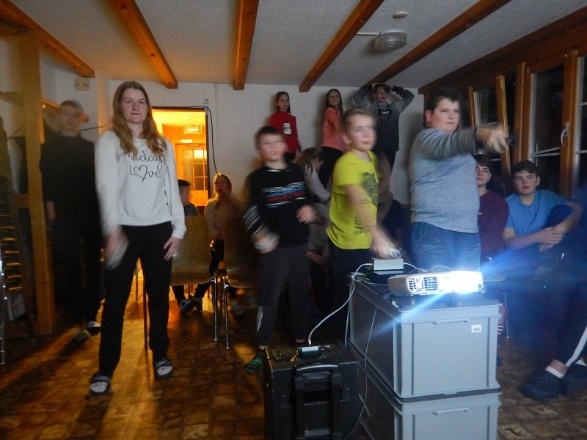 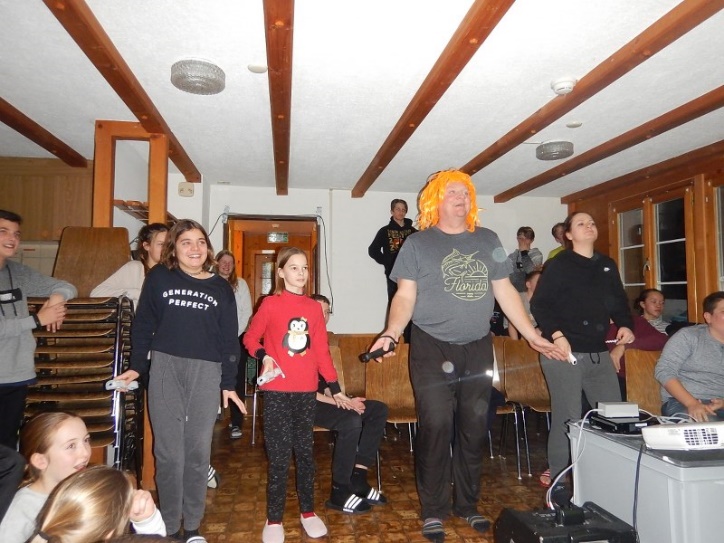 Tanzen 
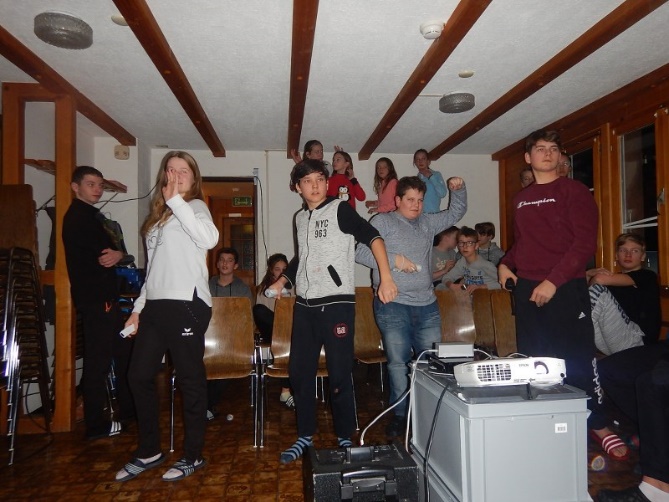 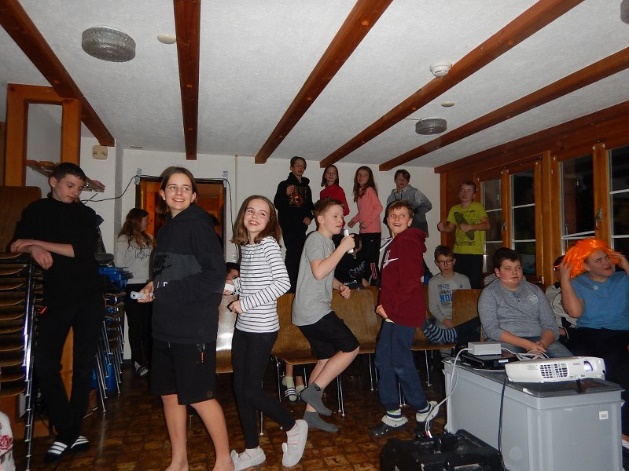 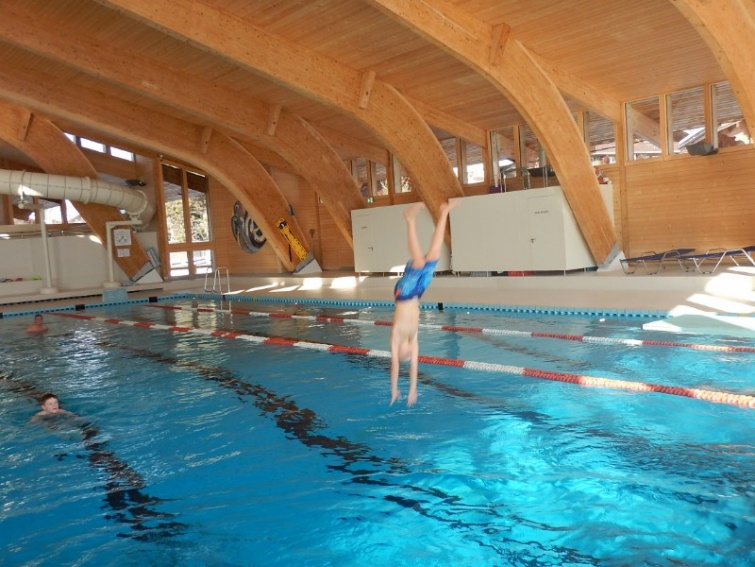 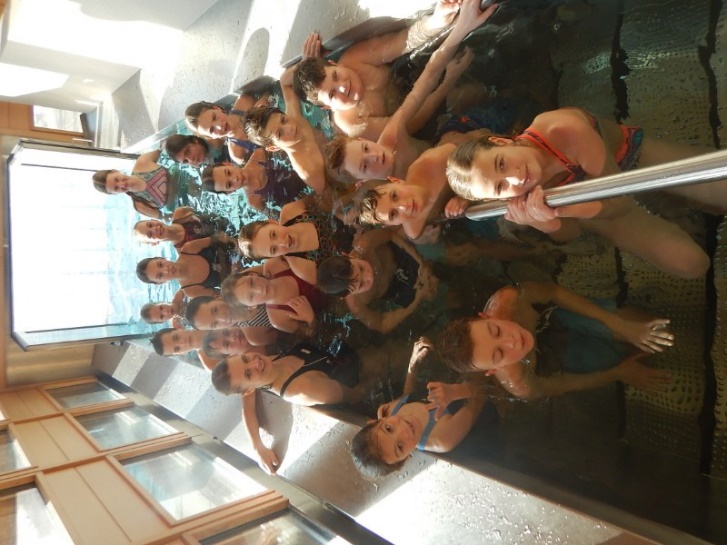 Baden 
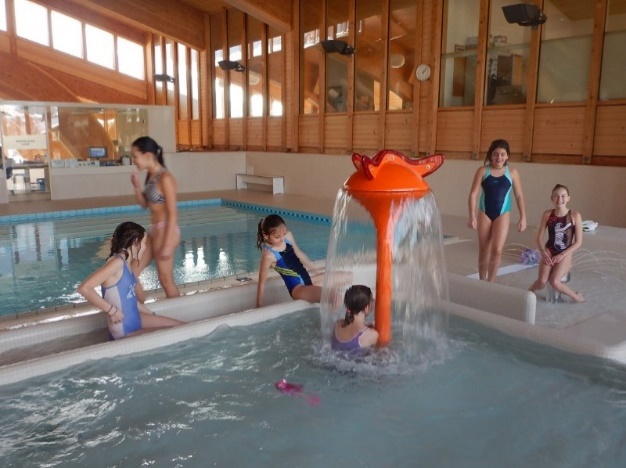 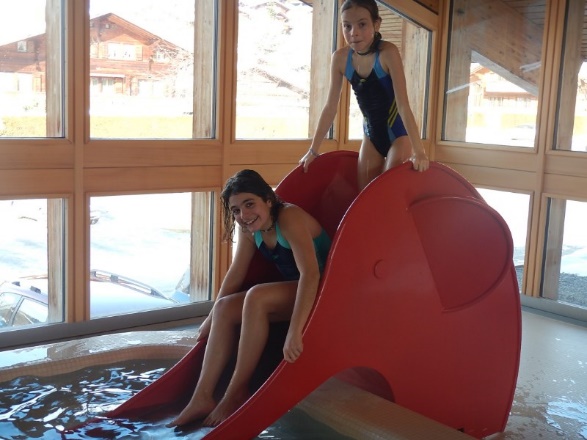 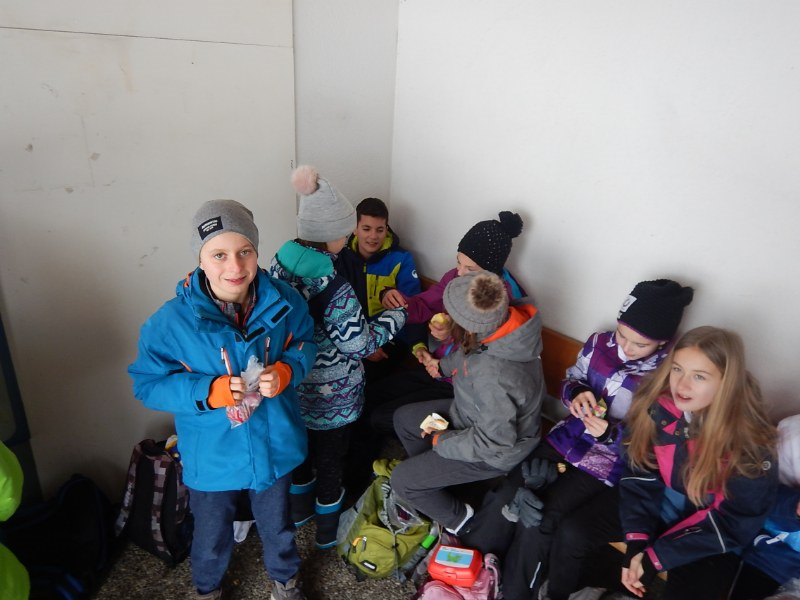 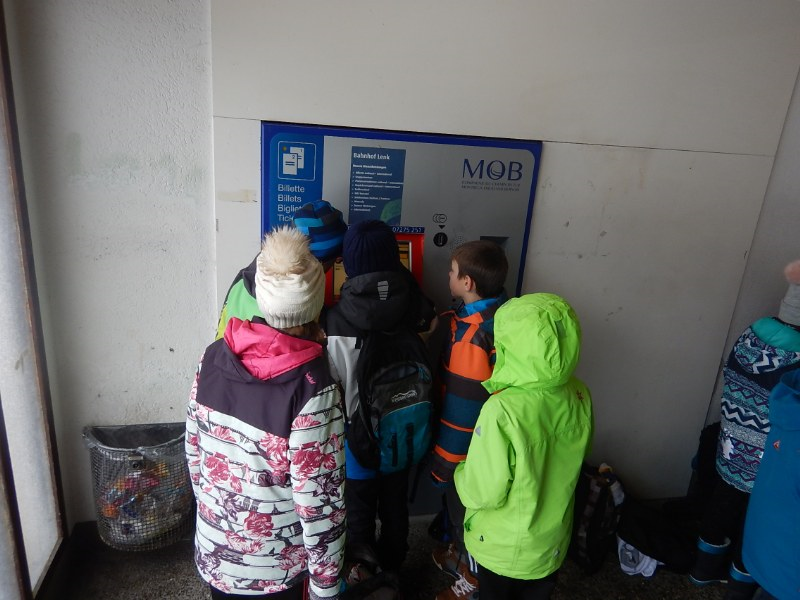 Auf den Zug warten 
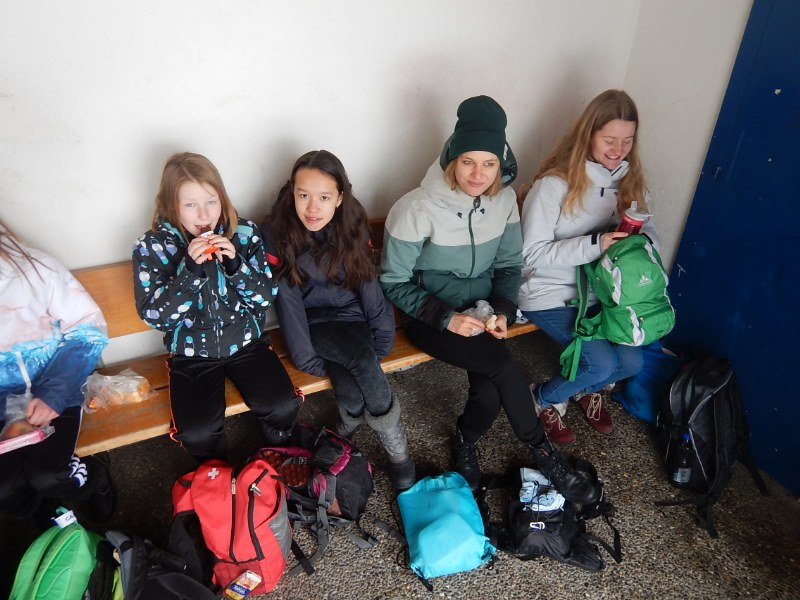 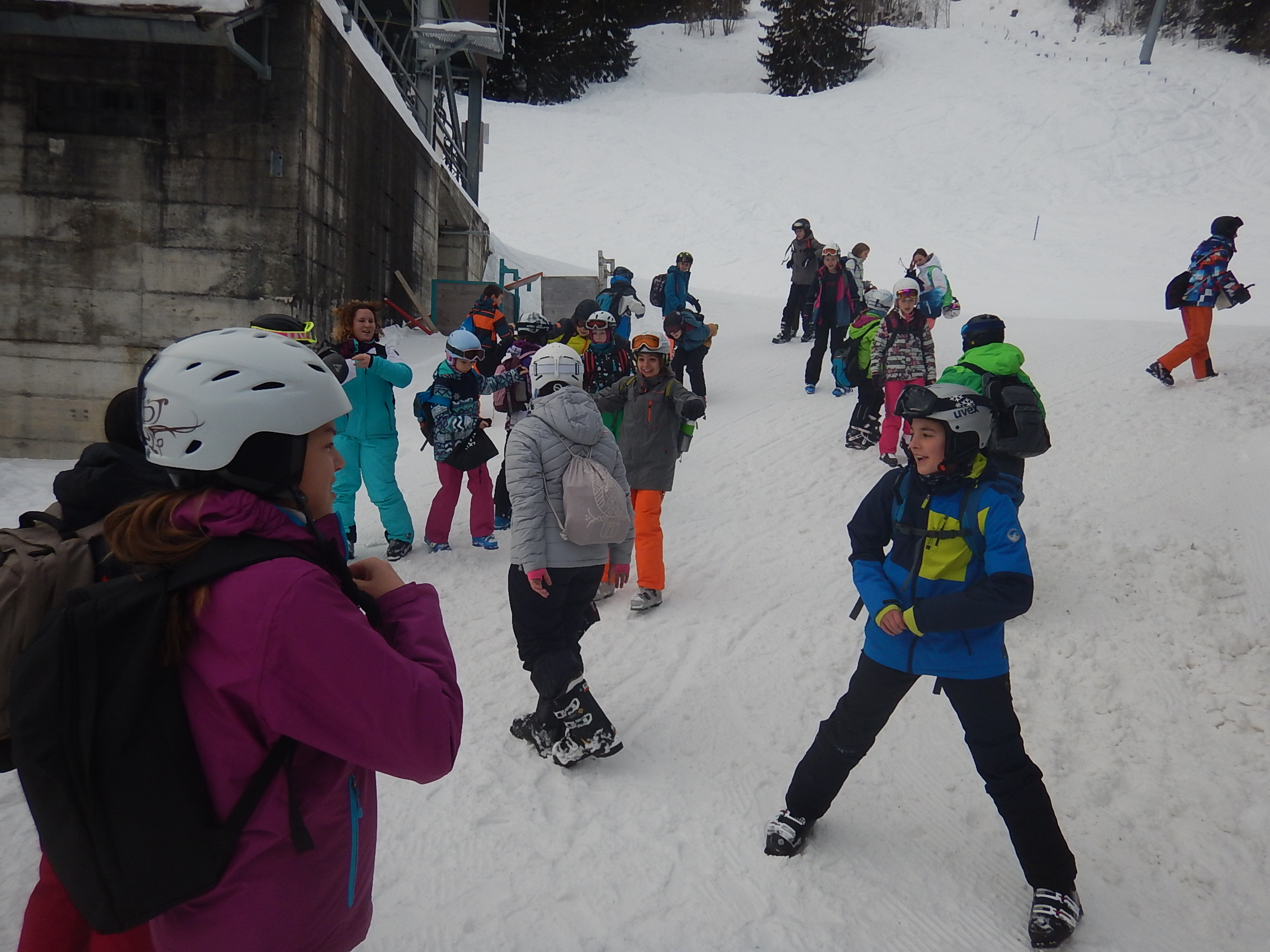 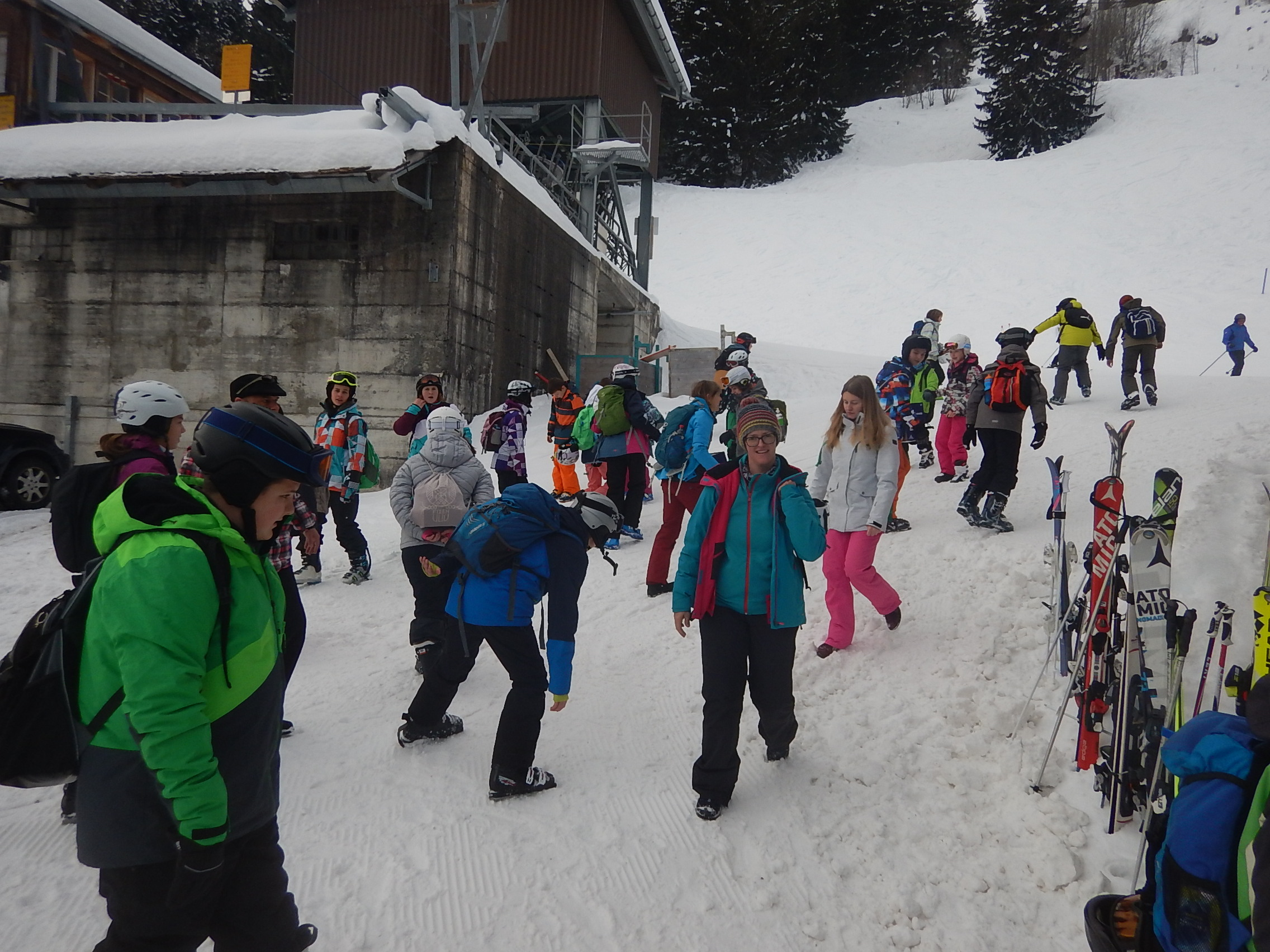 Schnee genissen
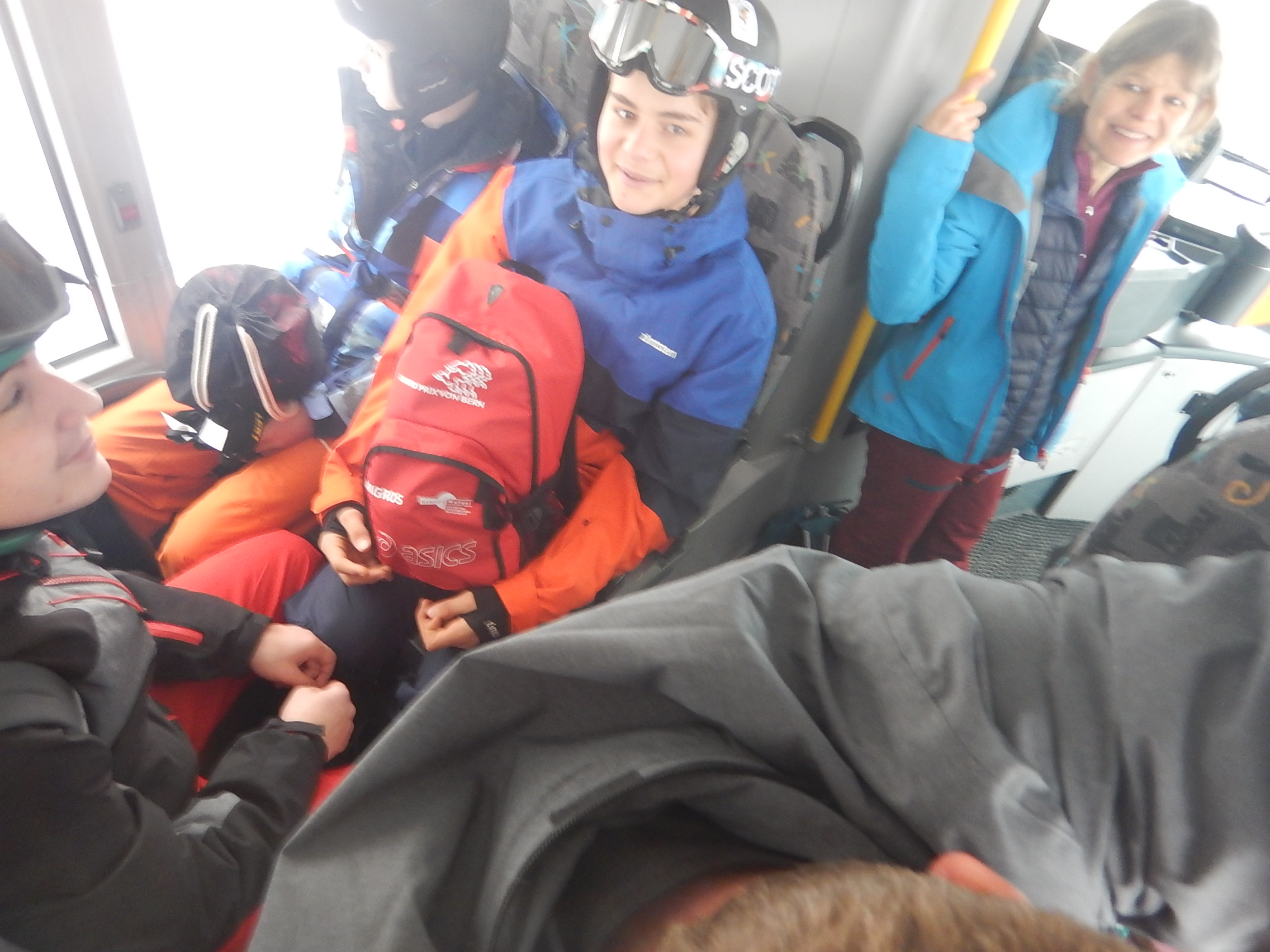 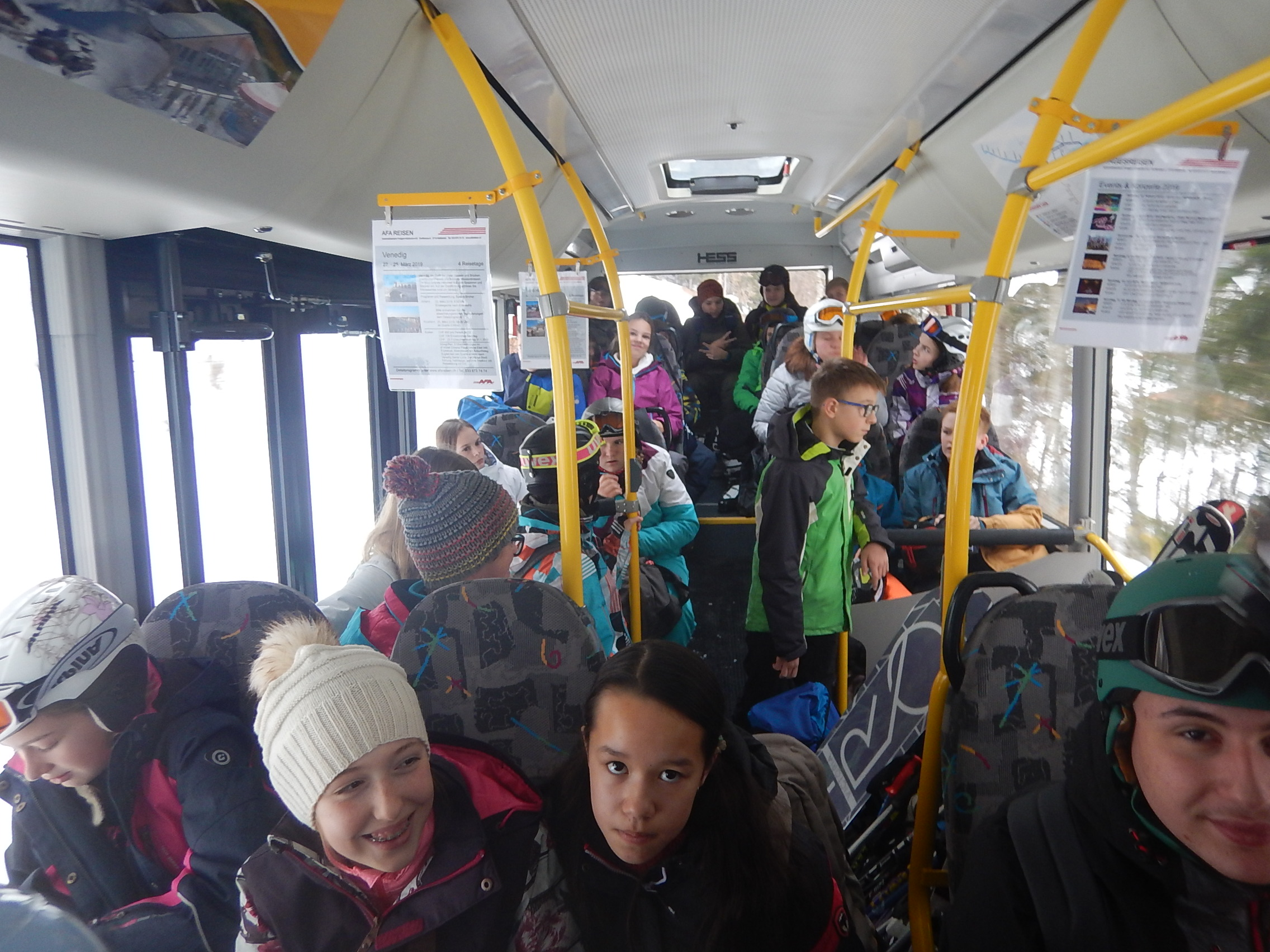 Im Bus zu unserem haus